3/15/2020
Decoupling Channel Training from NSTS
Date: 2020-03-16
Authors:
Slide 1
Abhishek Agrawal (On Semi)
3/15/2020
Introduction
MIMO channel training is based on dedicated training sequence (HT-LTF, VHT-LTF, HE-LTF)
Length of training sequence for a given NSTS,tot  is fixed to minimum needed to estimate up to NSTS,tot channels for each Rx antenna.
Below is the table of nominal NLTF  as used by HT, VHT and HE training field generation:
In this contribution we evaluate decoupling channel training length from number of streams for EHT.
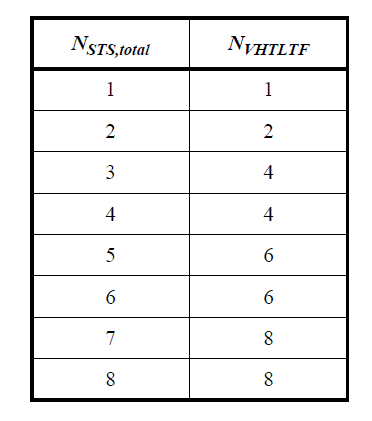 Slide 2
Abhishek Agrawal (On Semi)
3/15/2020
Impact of Noise in Channel Estimation
3 dB SNR Loss
Slide 3
Abhishek Agrawal (On Semi)
3/15/2020
CE Noise Improvement Techniques
Slide 4
Abhishek Agrawal (On Semi)
3/15/2020
11ax Training Sequence
SU PPDU: NHE-LTF is not communicated as part of packet and receiver assumes NHE-LTF based on NSTS,tot information.
MU PPDU: NHE-LTF in specified in HE-SIG-A. 
TB-PPDU: AP can request specific NHE-LTF in common info field of trigger frame.
But use of NHE-LTF greater than nominal value is restricted to more than 1 RU transmissions. 
[Reference] 802.11ax draft: section 27.3.11.10
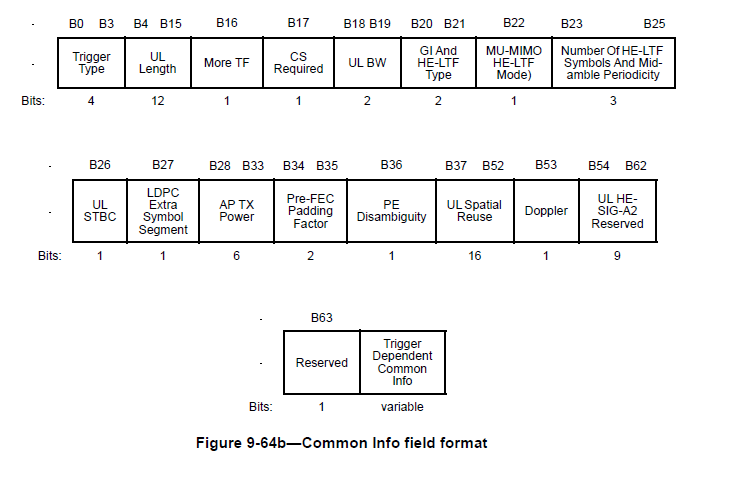 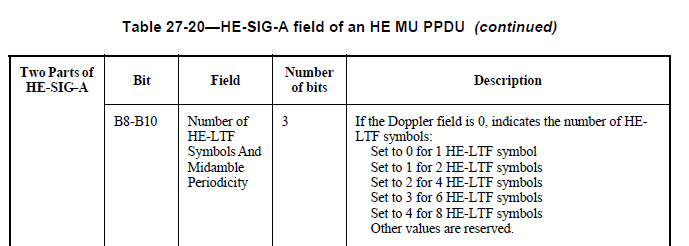 Slide 5
Abhishek Agrawal (On Semi)
3/15/2020
Simulation Parameters
We evaluate the impact of using higher NLTF through PER simulations for 3 cases:
DL SU without beamforming and channel smoothing on receiver
DL SU with beamforming
DL MU-MIMO 
For each case, we compare default NLTF vs maximum NLTF(8) performance.
Other Simulation parameters: 
Transmitter: N_Tx = 8, BF sounding NSS = 8
Receiver: N_Rx = 4, MMSE detection
Channel model = TGnD
Slide 6
Abhishek Agrawal (On Semi)
3/15/2020
Simulation Results (1/2)
SU result for non-beamformed and beamformed cases are shown below.
For non-beamformed case, channel smoothing is performed at receiver. LTF averaging improves CS noise further and provides up to ~1 dB gain in PER.
For beamformed case, up to 2.5 dB gains in performance can be achieved with improved CE.
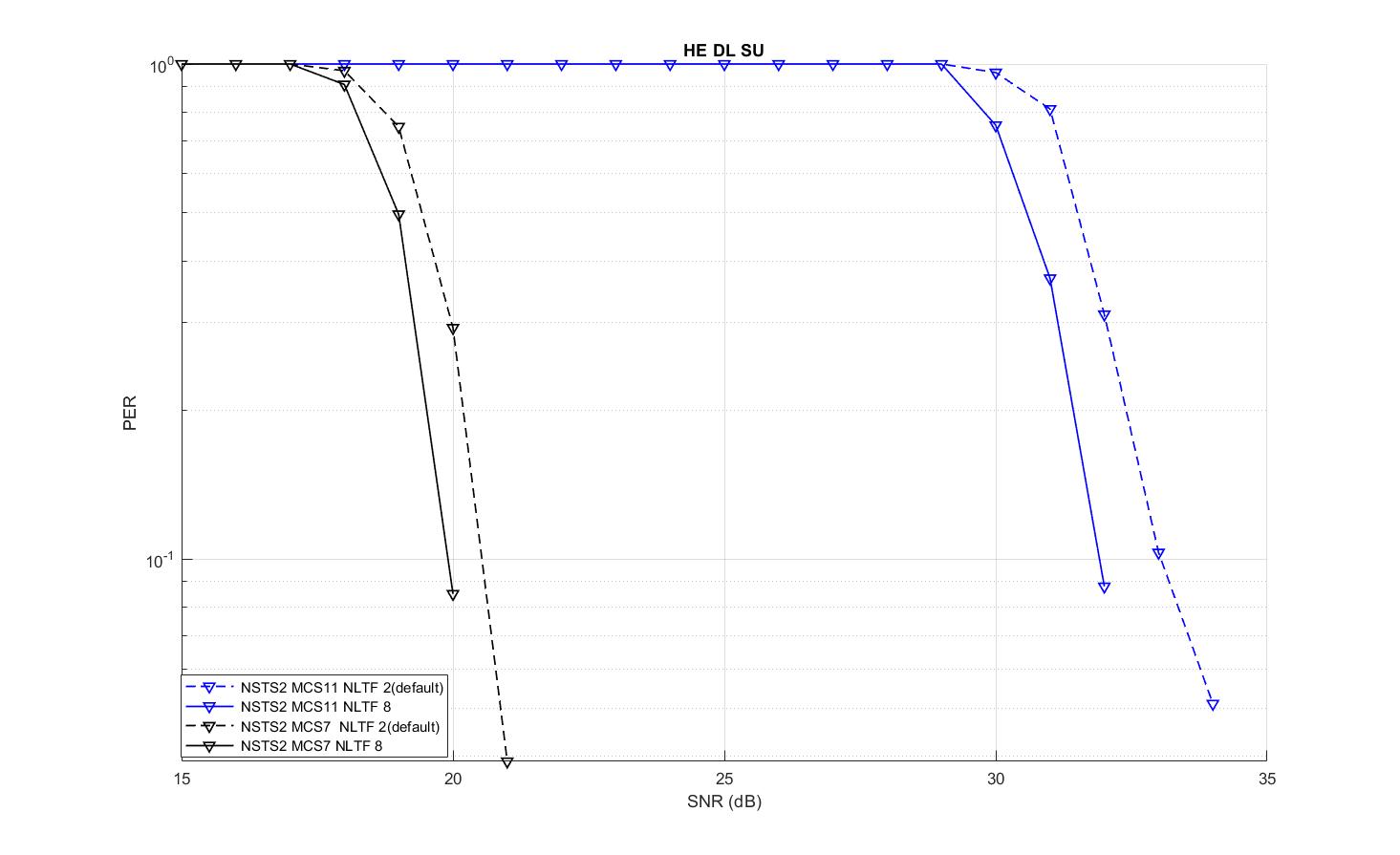 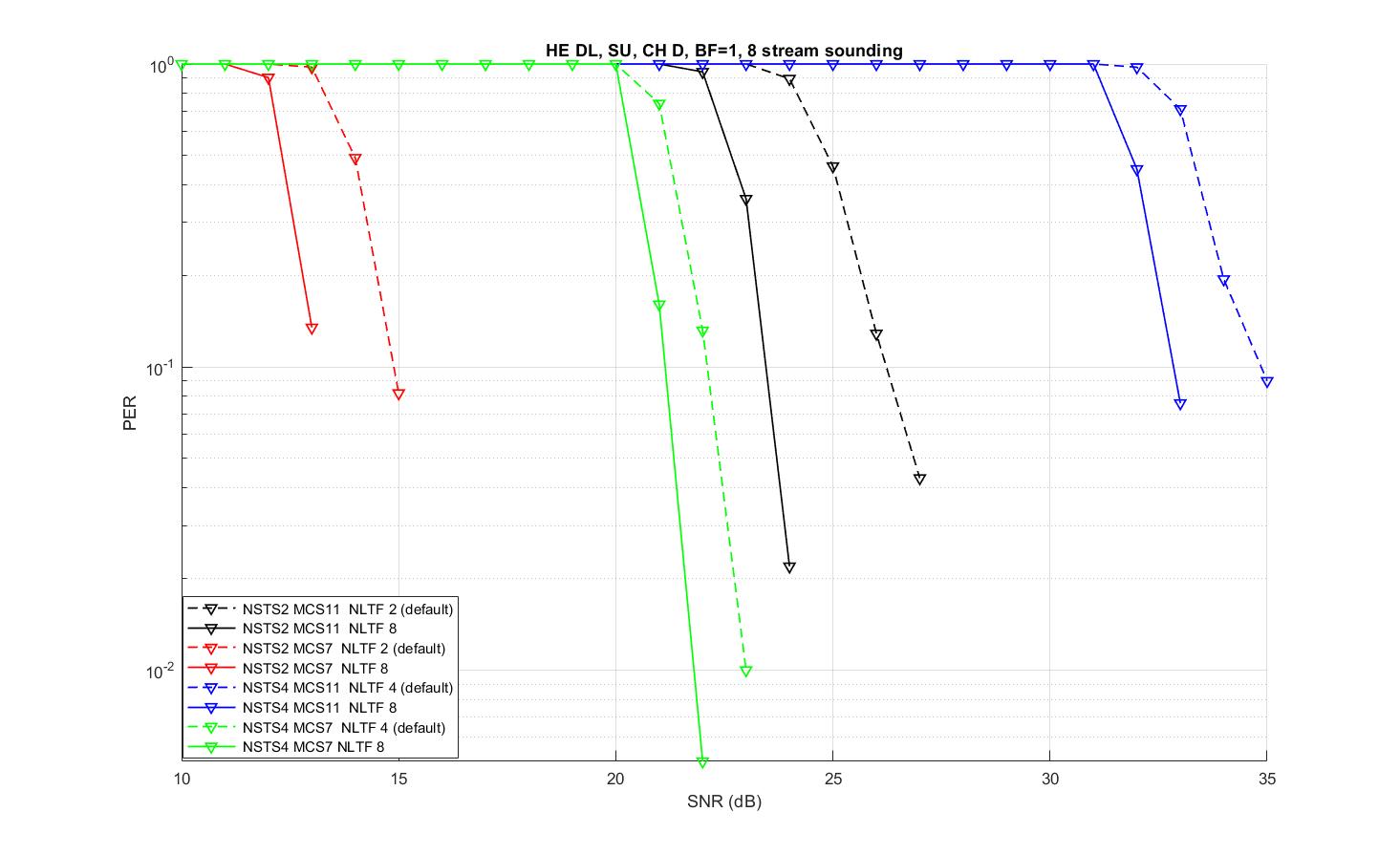 Slide 7
Abhishek Agrawal (On Semi)
3/15/2020
Simulation Results (2/2)
DL MU results for MCS 2 and MCS 11 are shown below.
Up to 2.5 dB gains are seen as increased training help with CE errors on receiver.
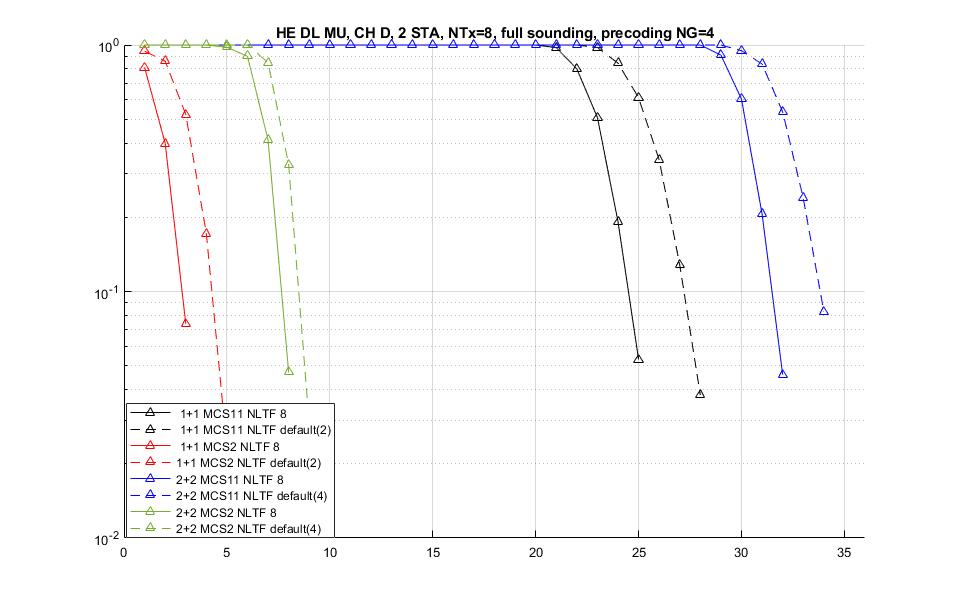 Slide 8
Abhishek Agrawal (On Semi)
3/15/2020
Conclusions
Based on these results, we propose decoupling NEHT-LTF from NSTS,tot for all packet formats in EHT.
For SU format, current 11be SFD agrees on adding below subfields in U-SIG or EHT-SIG of an EHT PPDU sent to a single User:
MCS
NSTS
GI+EHT-LTF Size
Coding
We propose to add indication of NEHT-LTF in U-SIG.
For MU and TB formats, we propose to remove multi-RU requirement for using higher number of LTF while keeping the indication of NEHT-LTF in EHT-SIG fields or trigger frame (similar to 11ax).
Slide 9
Abhishek Agrawal (On Semi)
3/15/2020
Straw Polls
SP1: Do you support to include NEHT-LTF in U-sig for SU packets in EHT

Y:
N:
A:

Note: There is an ongoing discussion to use same packet format for SU and MU.
Slide 10
Abhishek Agrawal (On Semi)
3/15/2020
Straw Polls
SP2: Do you support removing multi-RU restriction on using higher NEHT-LTF for MU packets in EHT

Y:
N:
A:
Slide 11
Abhishek Agrawal (On Semi)
3/15/2020
Backup slides
Slide 12
Abhishek Agrawal (On Semi)
3/15/2020
802.11ax draft: section 27.3.11.10
…In an HE MU PPDU with more than one RU and in an HE TB PPDU, NHE-LTF may take a value 1, 2, 4, 6 or 8 that is greater than or equal to the maximum value of the initial number of HE-LTF symbols for each RU…
…For an OFDMA HE TB PPDU NHE-LTF may be 1, 2, 4, 6 or 8, which is greater than or equal to the maximum value of the initial number of HE-LTF symbols for each RU …
Slide 13
Abhishek Agrawal (On Semi)